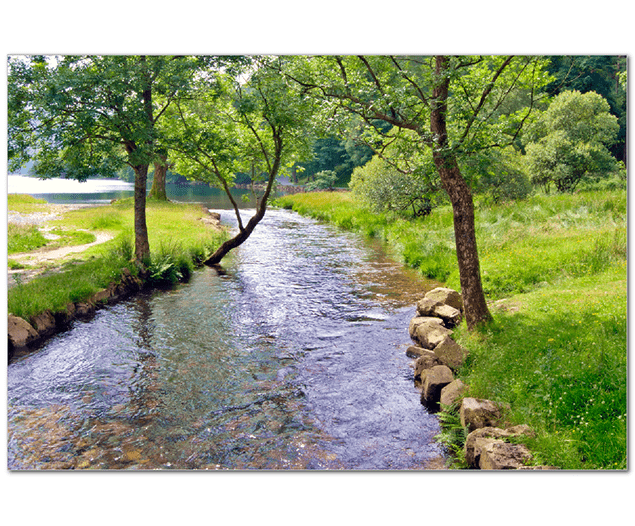 WORLD WATER QUALITY CONTROL DAY
Free Template
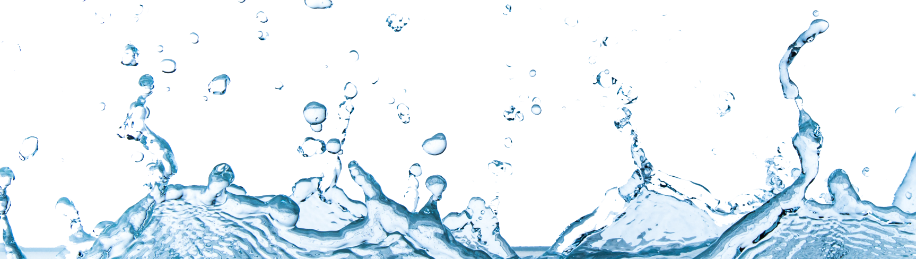 Here is where your presentation begins
slidesppt.net
[Speaker Notes: slidesppt.net]
TABLE OF CONTENTS
Introduction
Analysis
Company
Conclusion
You can describe the topic of the section here
You can describe the topic of the section here
You can describe the topic of the section here
You can describe the topic of the section here
02
01
04
03
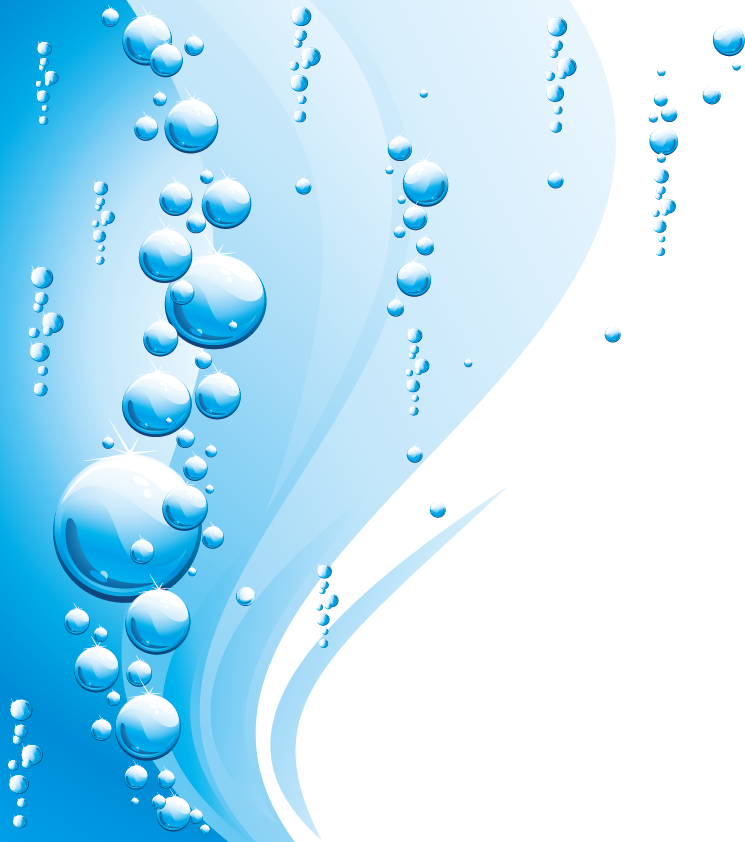 Introduction
Get a modern PowerPoint  Presentation that is beautifully designed.  Easy to change colors, photos and Text. You can simply impress your audience and add a unique zing and appeal to your Presentations. Get a modern PowerPoint  Presentation that is beautifully designed.  Easy to change colors, photos and Text.
[Speaker Notes: slidesppt.net]
Timeline Style
CONTENTS
CONTENTS
You can describe the topic of the section here
You can describe the topic of the section here
You can describe the topic of the section here
2019
2021
2023
2020
2022
You can describe the topic of the section here
You can describe the topic of the section here
CONTENTS
CONTENTS
CONTENTS
Infographic Style
Add a unique zing and appeal to your presentations.
Add a unique zing and appeal to your presentations.
Add a unique zing and appeal to your presentations.
Add a unique zing and appeal to your presentations.
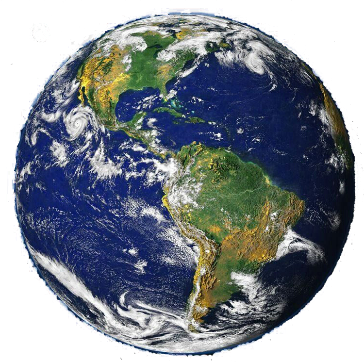 Example Text : 
Get a modern PowerPoint  Presentation that is
Example Text : 
Get a modern PowerPoint  Presentation that is
Example Text : 
Get a modern PowerPoint  Presentation that is
Example Text : 
Get a modern PowerPoint  Presentation that is
[Speaker Notes: slidesppt.net]
Infographic Style
Example Text : Get a modern PowerPoint  Presentation that is beautifully designed. I hope and I believe that this Template will your Time, Money and Reputation.
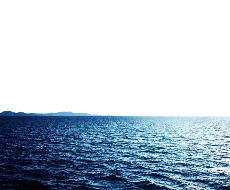 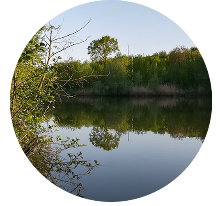 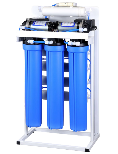 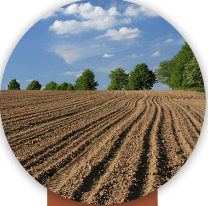 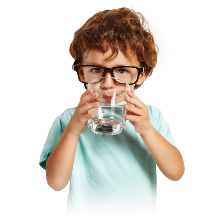 Example Text : Get a modern PowerPoint  Presentation that is beautifully designed.
[Speaker Notes: slidesppt.net]
PR   CESS
QUALITY CONTROL
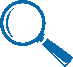 Easy to change colors.
Easy to change colors.
Easy to change colors.
Easy to change colors.
Easy to change colors.
You can add a unique zing and appeal to your Presentations.
You can add a unique zing and appeal to your Presentations.
You can add a unique zing and appeal to your Presentations.
You can add a unique zing and appeal to your Presentations.
You can add a unique zing and appeal to your Presentations.
Enter the title text here
your title
your title
your title
your title
your title
your title
01
You can add a unique zing and appeal to your Presentations
You can add a unique zing and appeal to your Presentations
You can add a unique zing and appeal to your Presentations
You can add a unique zing and appeal to your Presentations
You can add a unique zing and appeal to your Presentations
You can add a unique zing and appeal to your Presentations
01
02
03
04
05
06
02
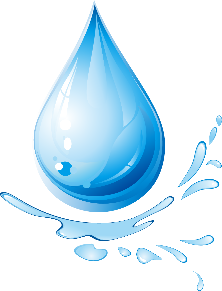 03
04
05
06
[Speaker Notes: slidesppt.net]
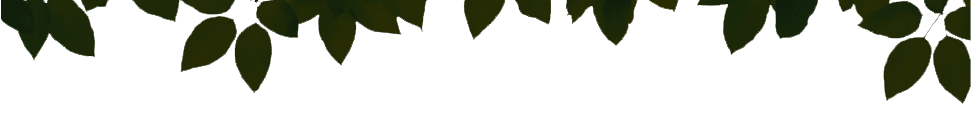 Enter the title text here
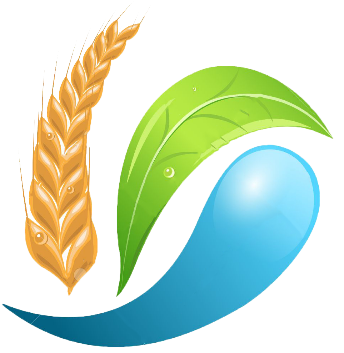 Get a modern PowerPoint  Presentation that is beautifully designed.  Easy to change colors, photos and Text. You can simply impress your audience and add a unique zing and appeal to your Presentations. Get a modern PowerPoint  Presentation that is beautifully designed.  Easy to change colors, photos and Text.
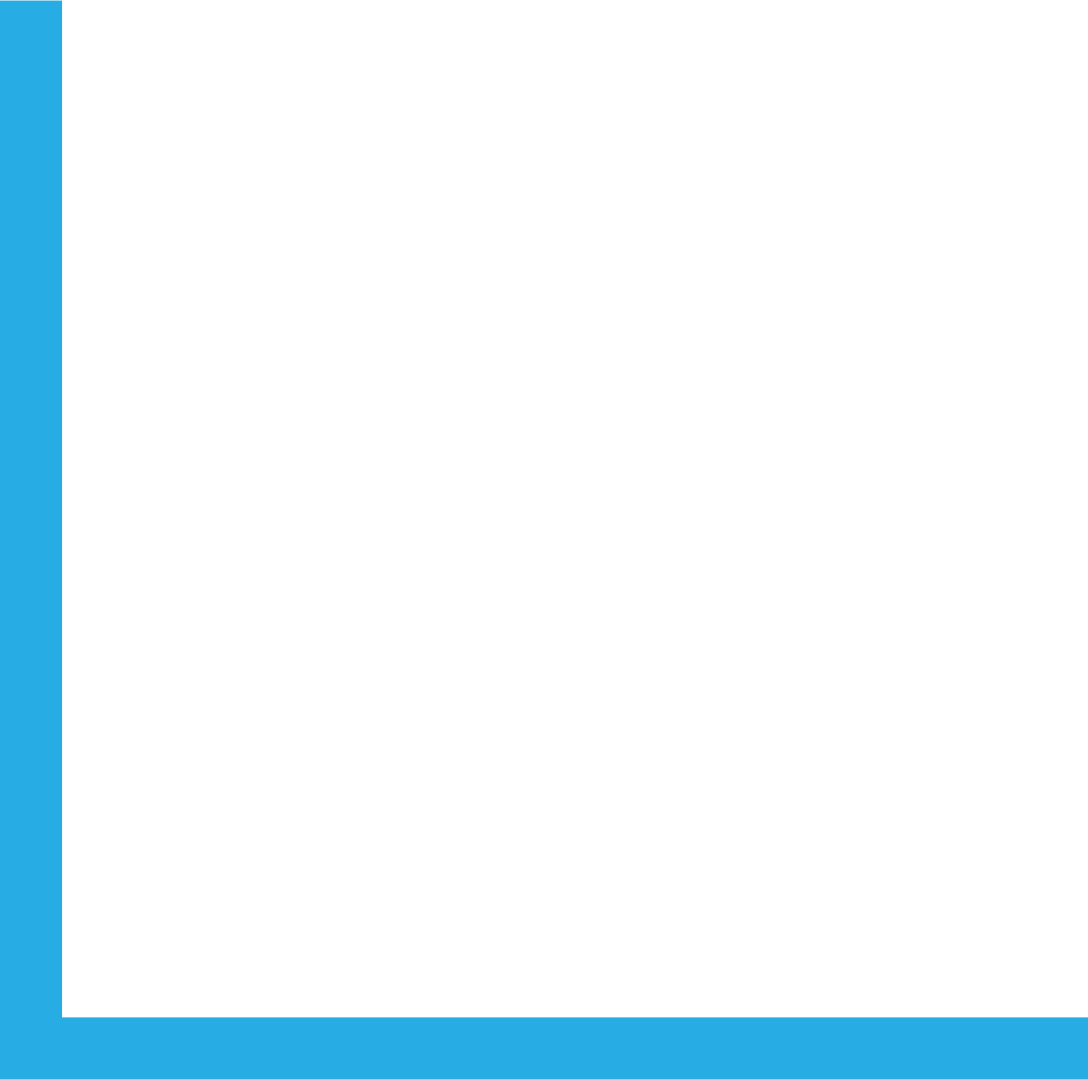 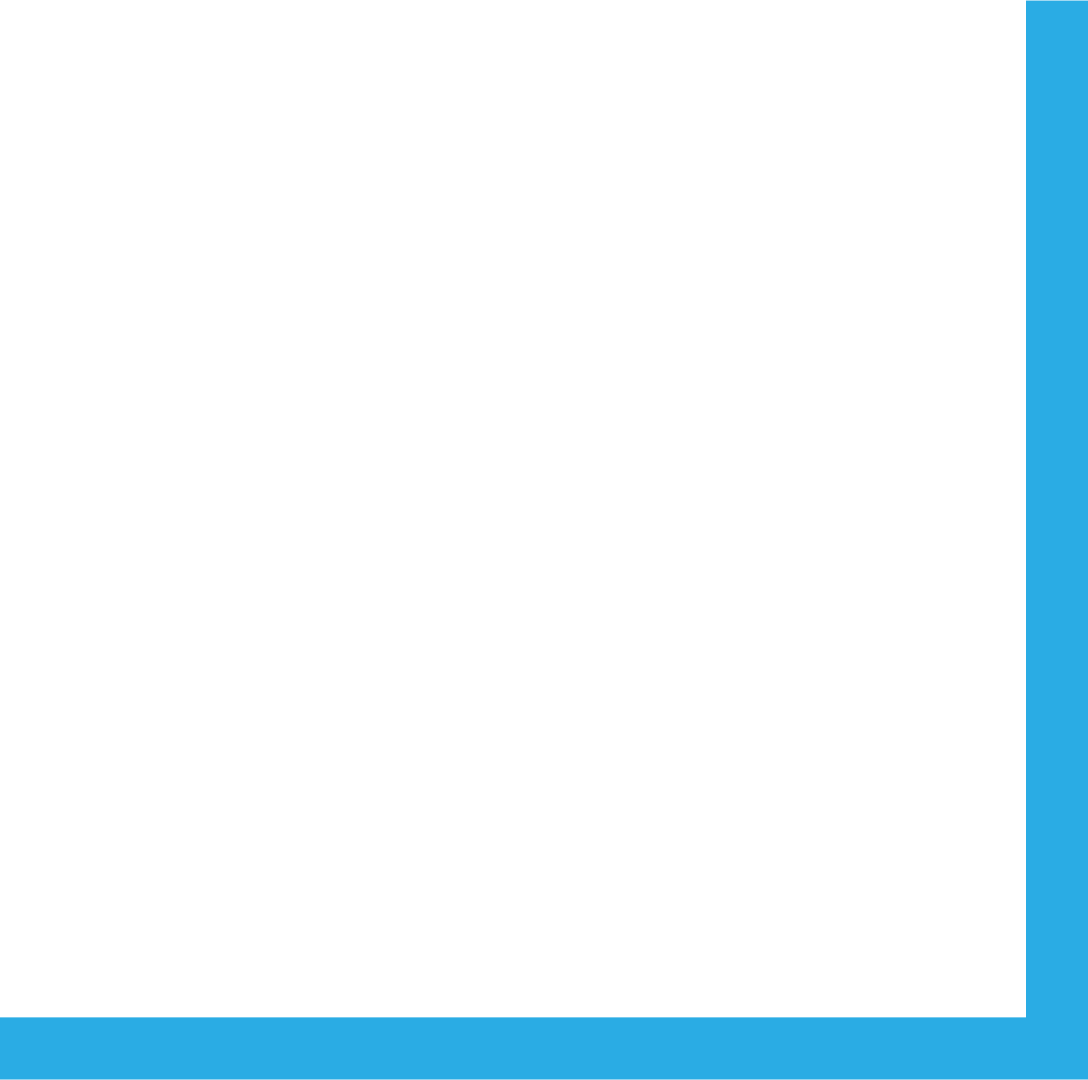 Enter the title text here
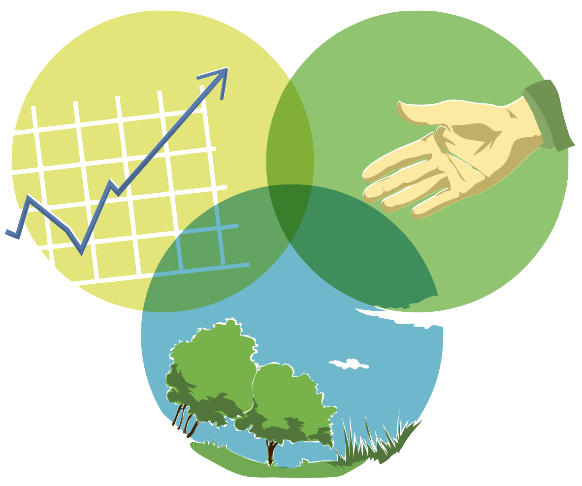 Get a modern PowerPoint  Presentation that is beautifully designed.  Easy to change colors, photos and Text. You can simply impress your audience and add a unique zing and appeal to your Presentations. Get a modern PowerPoint  Presentation that is beautifully designed.  Easy to change colors, photos and Text.
[Speaker Notes: slidesppt.net]
Enter the title next here
Get a modern PowerPoint  Presentation that is beautifully designed.  Easy to change colors, photos and Text. You can simply impress your audience and add a unique zing and appeal to your Presentations. Get a modern PowerPoint  Presentation that is beautifully designed.  Easy to change colors, photos and Text.
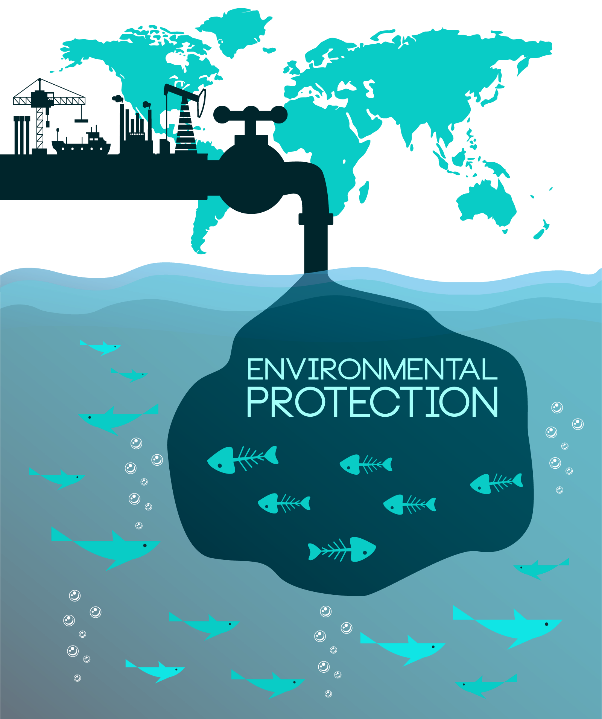 Enter the title text here
Get a modern PowerPoint  Presentation that is beautifully designed.  Easy to change colors, photos and Text. You can simply impress your audience and add a unique zing and appeal to your Presentations. Get a modern PowerPoint  Presentation that is beautifully designed.  Easy to change colors, photos and Text.
[Speaker Notes: slidesppt.net]
Enter the title text here
We Create Quality
Get a modern PowerPoint  Presentation that is beautifully designed.  Easy to change colors, photos and Text. You can simply impress your audience and add a unique zing and appeal to your Presentations. Get a modern PowerPoint  Presentation that is beautifully designed. You can simply impress your audience and add a unique zing and appeal to your Presentations.
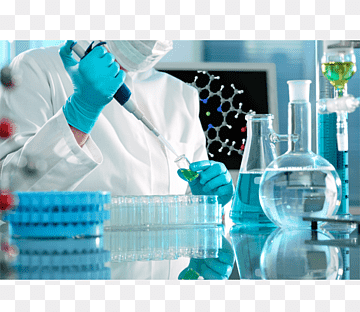 Here We CreateProfessional Presentation
CONTENT HERE
CONTENT HERE
Example Text : Get a modern PowerPoint  Presentation that is beautifully designed. I hope and I believe that this Template will your Time, Money and Reputation. Easy to change colors, photos and Text. You
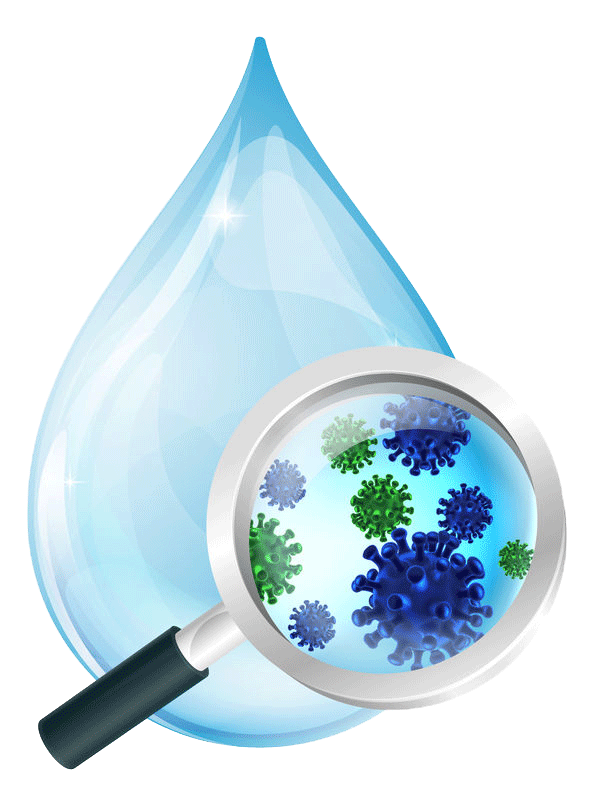 CONTENT HERE
CONTENT HERE
[Speaker Notes: slidesppt.net]
Enter the title text here
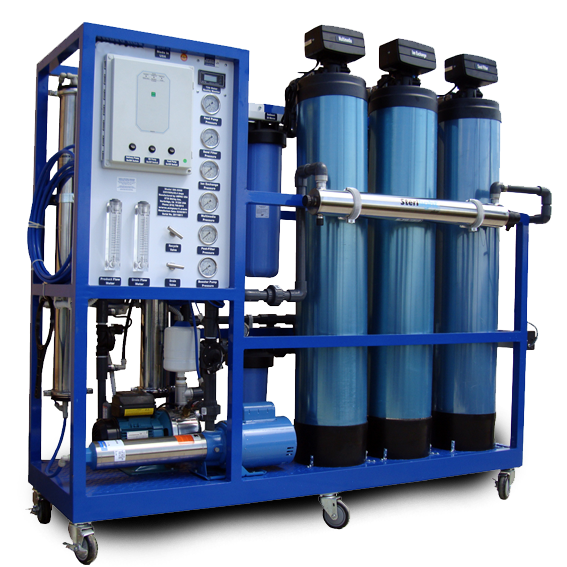 Get a modern PowerPoint  Presentation that is beautifully designed.  Easy to change colors, photos and Text. You can simply impress your audience and add a unique zing and appeal to your Presentations. Get a modern PowerPoint  Presentation that is beautifully designed. You can simply impress your audience and add a unique zing and appeal to your Presentations.
ENTER AND SUBTITLE
ENTER THE TITLE TEXT HERE
1.
2.
3.
4.
5.
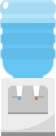 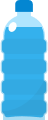 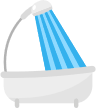 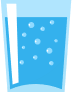 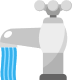 your title
your title
your title
your title
your title
You can add a unique zing and appeal to your Presentations.
You can add a unique zing and appeal to your Presentations.
You can add a unique zing and appeal to your Presentations.
You can add a unique zing and appeal to your Presentations.
You can add a unique zing and appeal to your Presentations.
Get a modern PowerPoint  Presentation that is beautifully designed.  Easy to change colors, photos and Text.
[Speaker Notes: slidesppt.net]
4,552,145
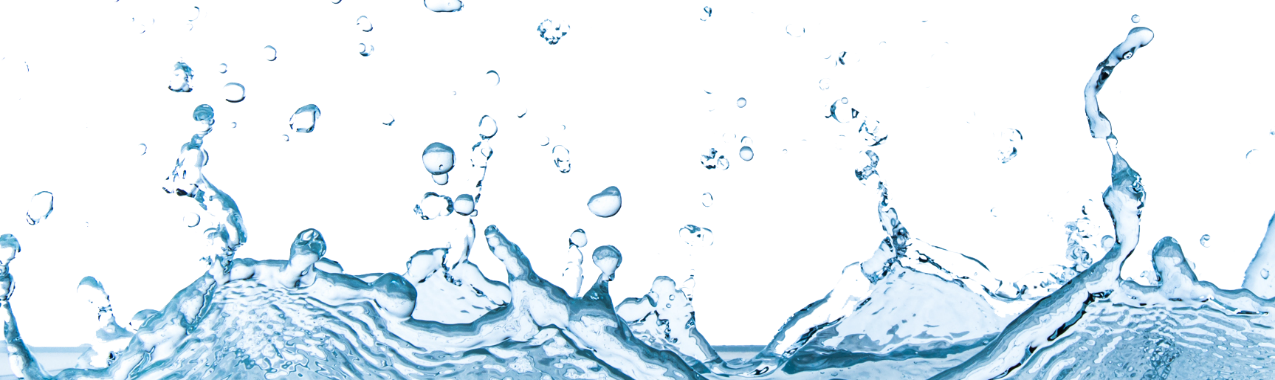 Big numbers catch your audience’s attention
Water expenditure per year
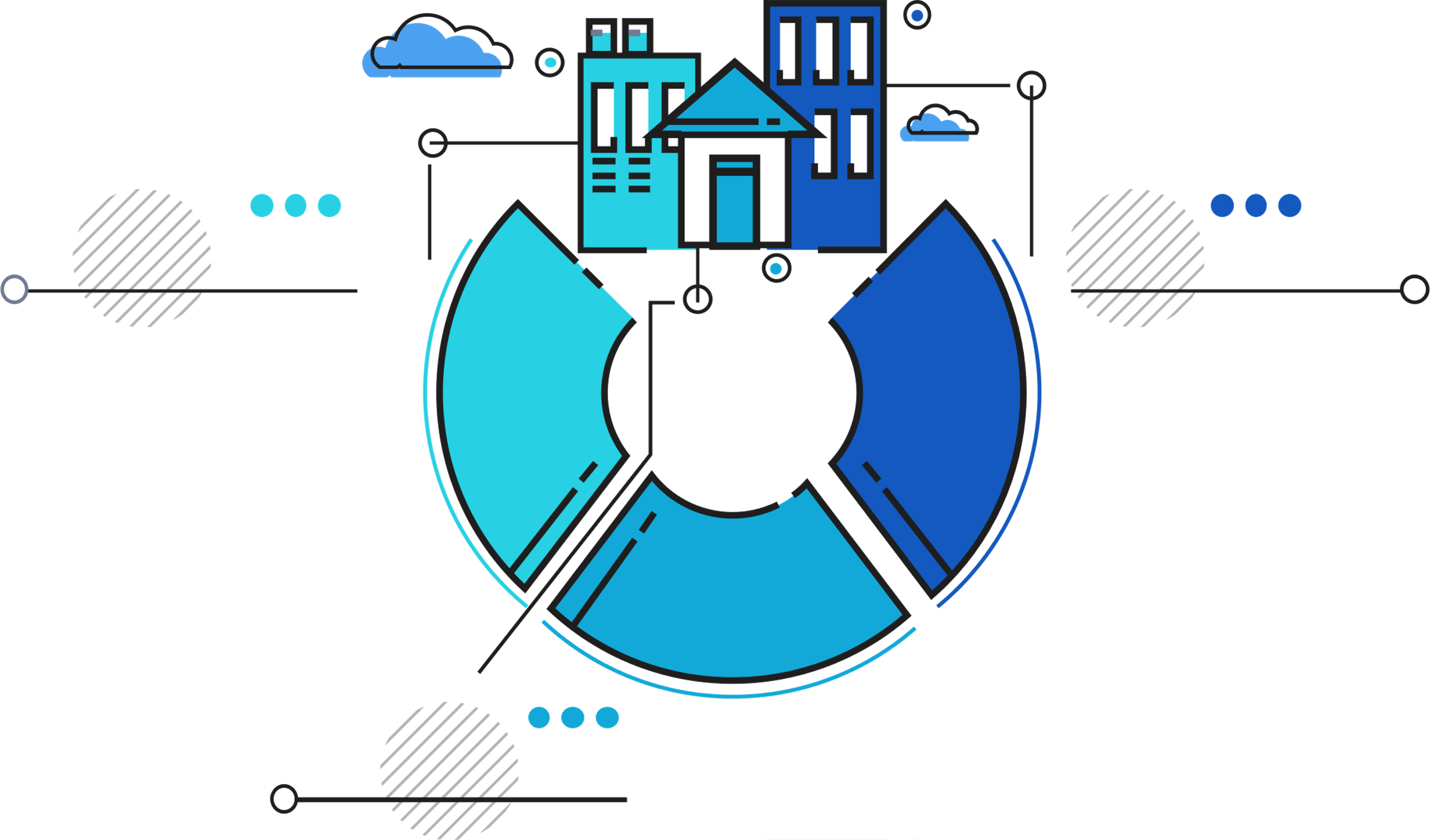 FIELDS
INDUSTRY
You can add a unique zing and appeal to your Presentations. 
12M
You can add a unique zing and appeal to your Presentations.  
7M
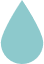 You can add a unique zing and appeal to your Presentations.
3M
HOUSE
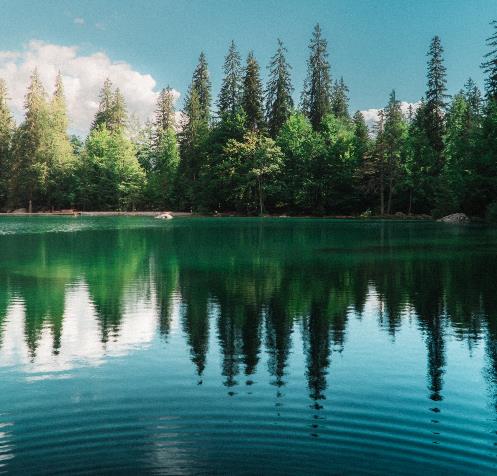 Thanks you
slidesppt.net
Saturn is the ringed one. It’s a gas giant, composed of hydrogen and helium
[Speaker Notes: slidesppt.net]
Instructions for use
In order to use this template, you must credit Slidesppt by keeping the thank you slide.
What you are allowed to do :
Use our templates for personal or educational presentations or printouts.
Edit and customize our templates for your own needs.
Link a page to a presentation template on your website or blog.
What you are not allowed to do :
Republish or redistribute our presentation templates, offline or online and even for free.
Offer Slidesppt templates (or a modified version of this Slidesppt Template) or include it in a database or any other product or service that offers downloadable images, icons or templates that may be subject to distribution or resale.
Useful links :
What you are allowed and not allowed to do: https://www.slidesppt.net/what-you-can-and-cannot-do-with-our-templates/ 
Frequently Asked Questions: https://www.slidesppt.net/frequently-asked-questions/ 
Tutorials and Tips: https://www.slidesppt.net/tutorials-and-tips/
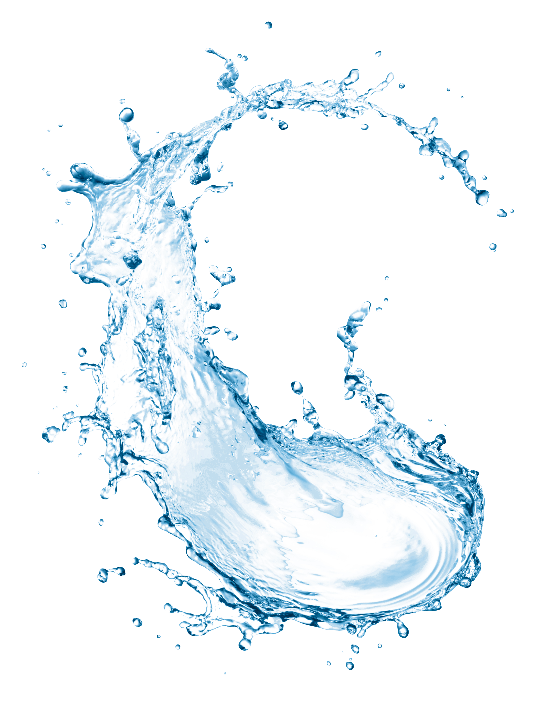 FUENTE
ELABORADO POR : slidesppt.net
IMAGES :
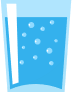 pngwing.com
pexels.com
freepik.es
FONTS :
Arial
Anton (Títulos)
Calibri(Cuerpo)
slidesppt.net
[Speaker Notes: slidesppt.net]
RESOURCES
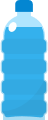 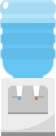 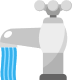 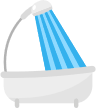 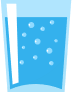 [Speaker Notes: slidesppt.net]
Fully Editable Icon Sets: A
[Speaker Notes: slidesppt.net]
Fully Editable Icon Sets: B
[Speaker Notes: slidesppt.net]
Fully Editable Icon Sets: C
[Speaker Notes: slidesppt.net]
Presentation template by
Slidesppt.net
You are free to use this presentation for educational, personal and work purposes under Creative Commons Attribution License. But, keep the credits slide or mention Slidesppt in your presentation. Visit slidesppt.net